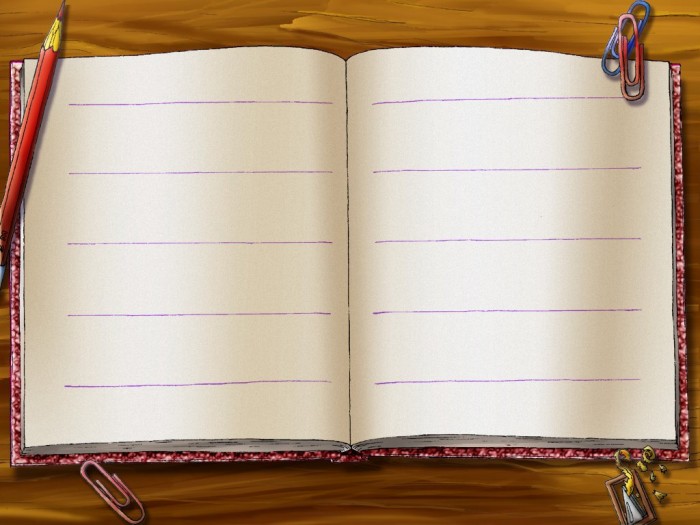 ИЗОБРАЗИТЕЛЬНО-ВЫРАЗИТЕЛЬНЫЕ СРЕДСТВА РУССКОГО ЯЗЫКА
Черепанова Ирина Александровна, 
учитель русского языка  и литературы
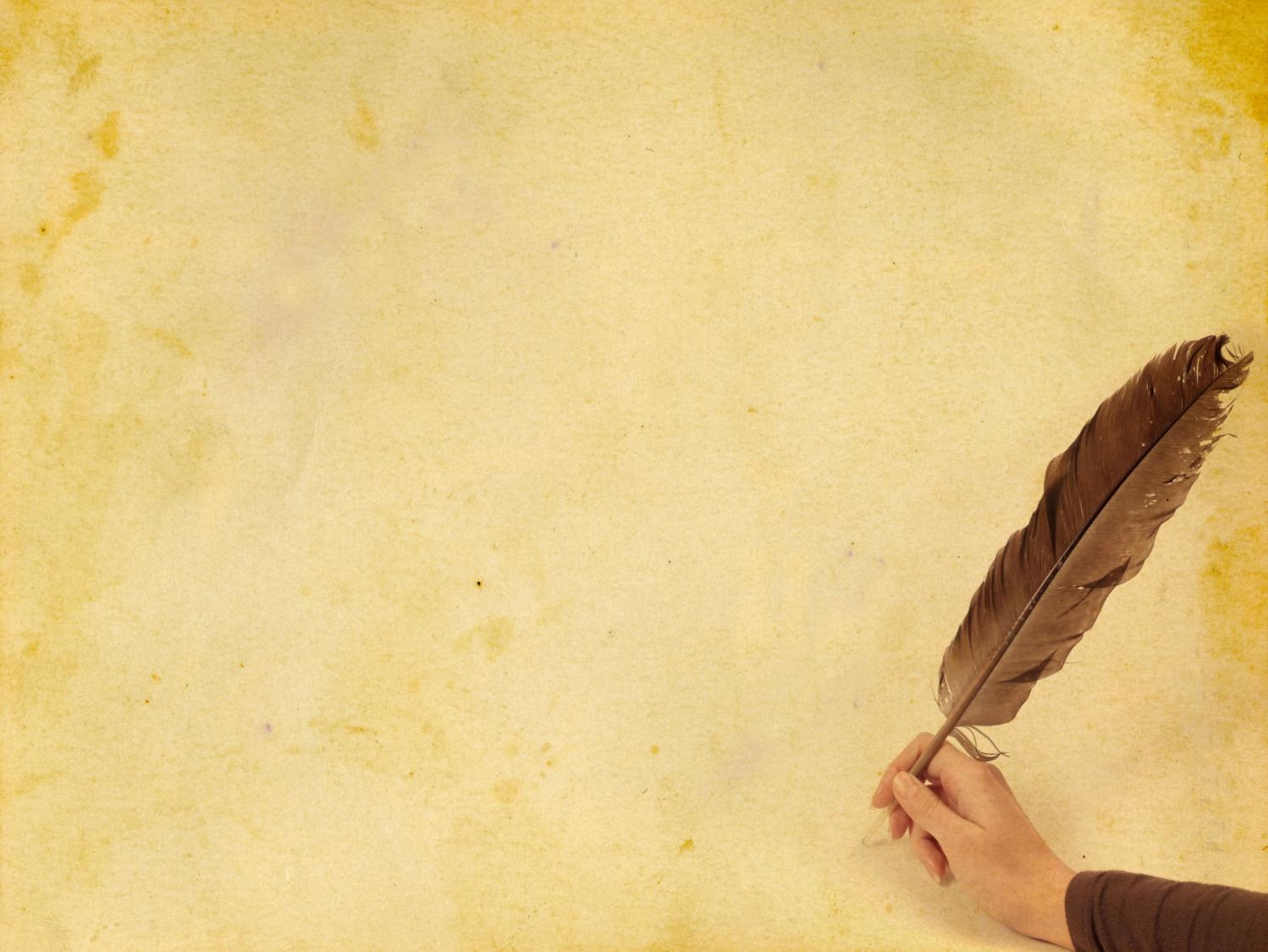 Цель  урока: актуализировать и обобщить знания об изобразительно – выразительных средствах языка в процессе подготовки к выполнению задания ЕГЭ по русскому языку
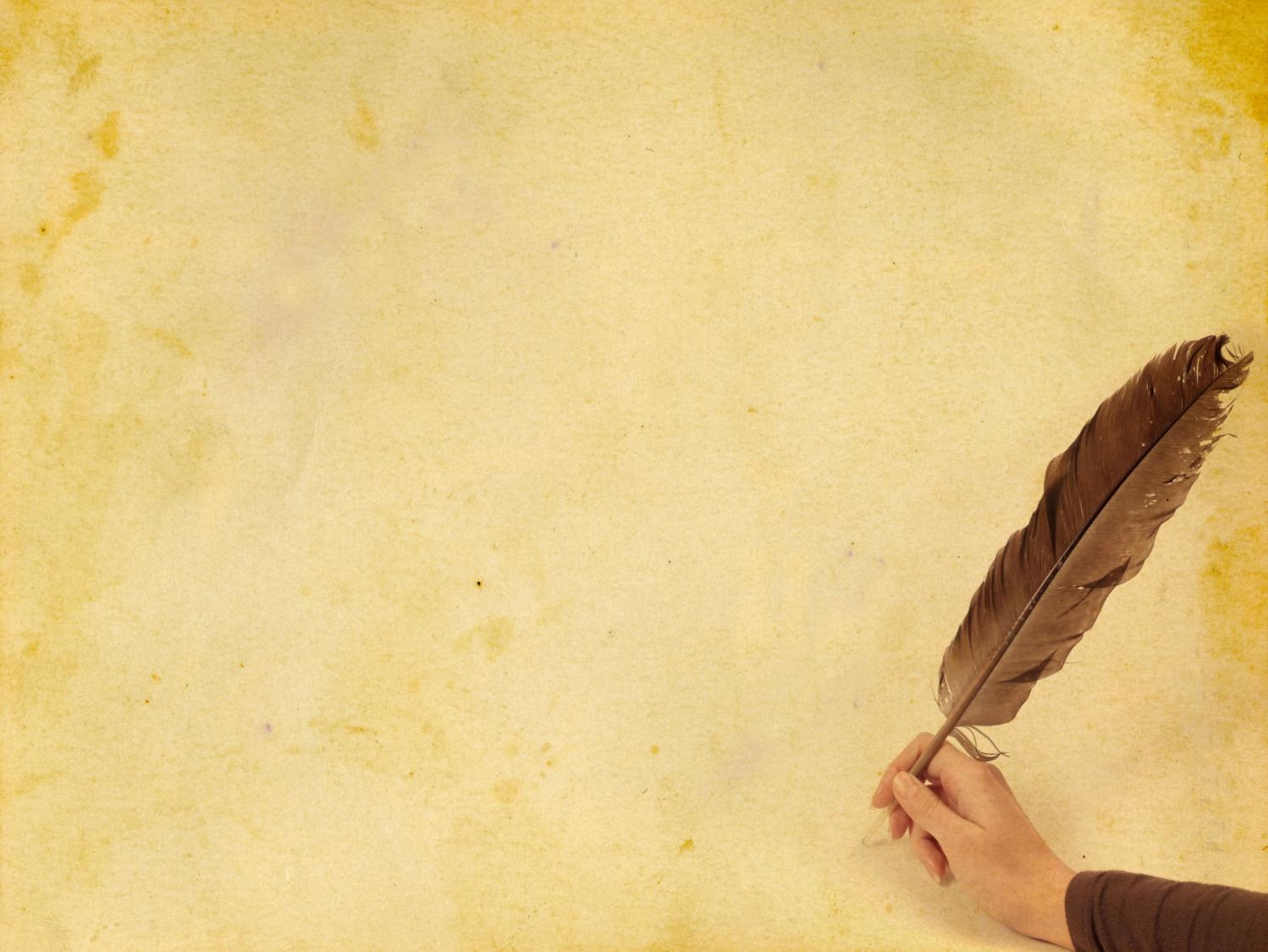 Задачи:
- обучающие: обобщение и систематизация изученного материала по данной теме; формирование навыков работы с выразительными средствами языка; подготовительная работа к выполнению задания ЕГЭ;
- развивающие: развитие  творческих способностей.
-воспитательные: воспитание стремления к достижению поставленной цели; уверенности в себе.
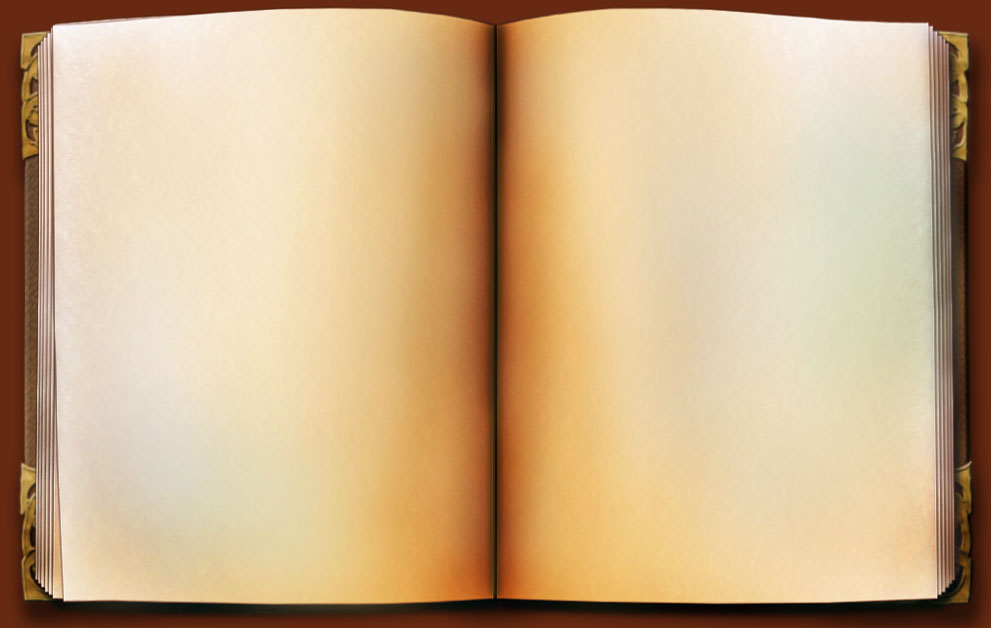 ИЗОБРАЗИТЕЛЬНО-ВЫРАЗИТЕЛЬНЫЕ СРЕДСТВА
Тропы
Стилистические фигуры
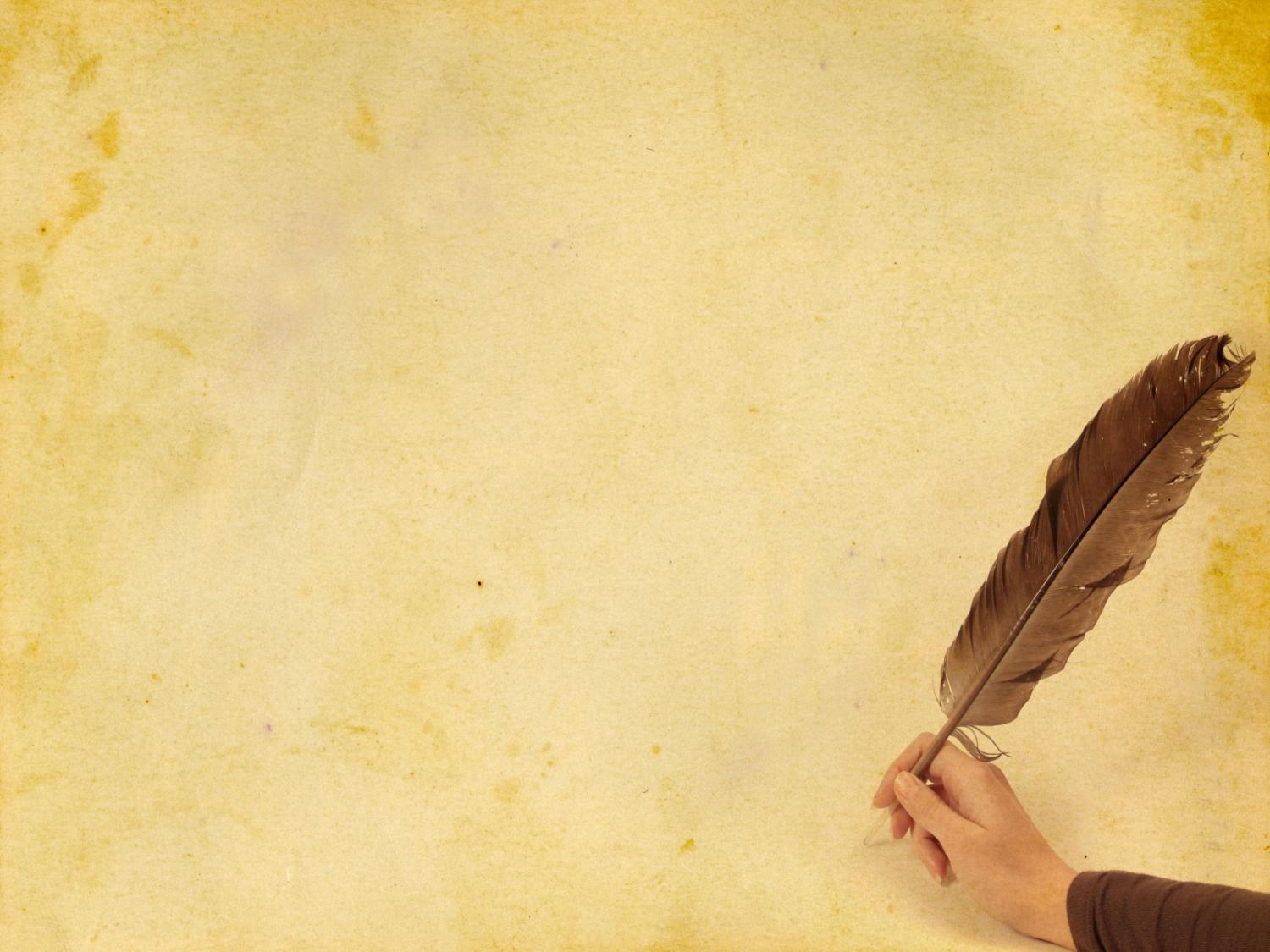 Тропы
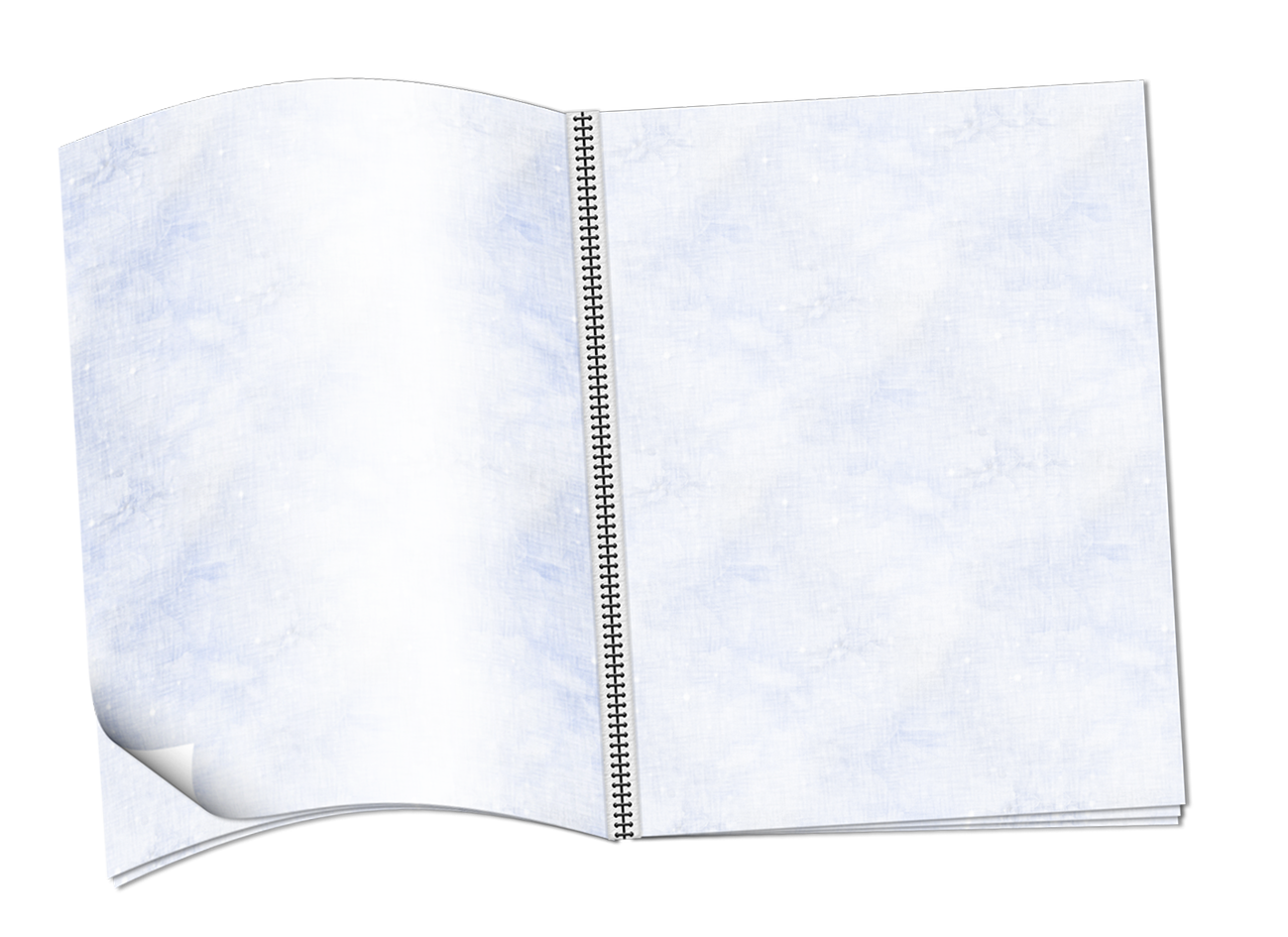 Метафора  -  Слово или словосочетание, употреблённое в переносном значении на основании сходства двух явлений
Шёпот  листвы,
 шёлк  кожи.
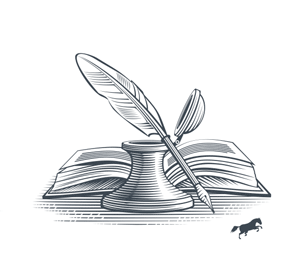 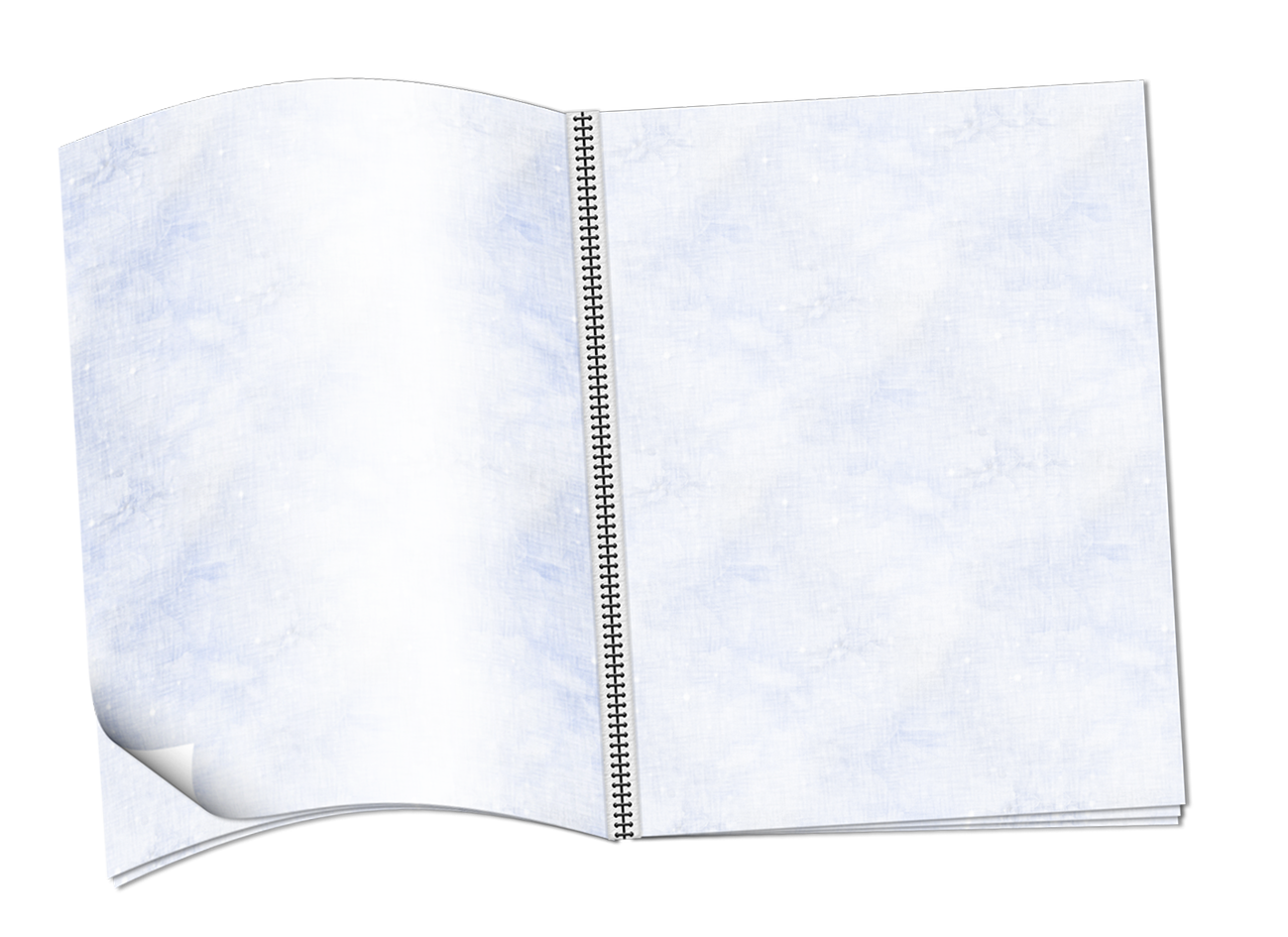 Метонимия - Слово или словосочетание, употреблённое в переносном значении на основании их смежности
Все флаги будут в гости к нам. 

( Слово «флаги» замещает корабли – часть заменяет целое)
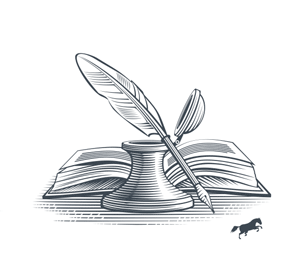 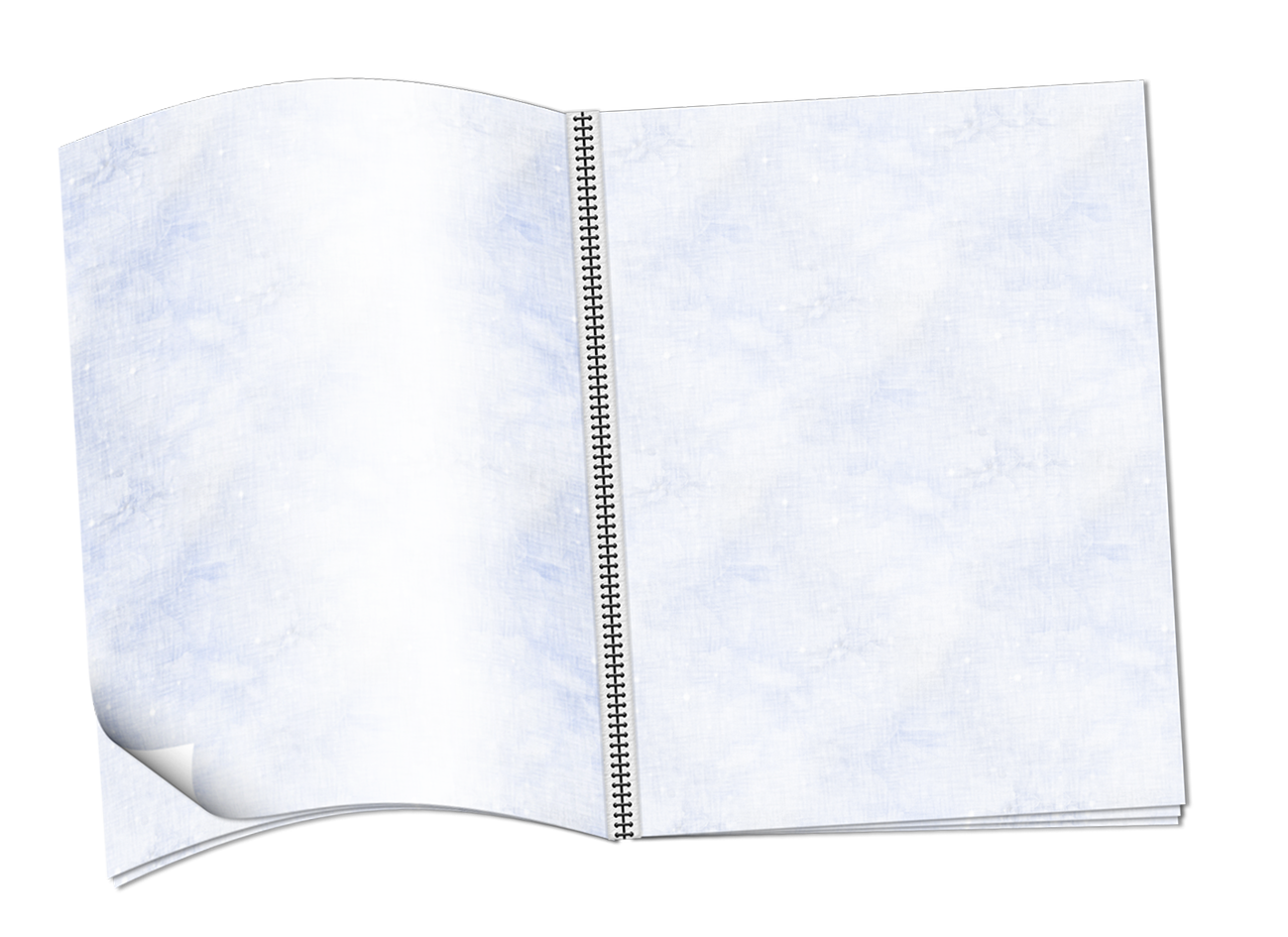 Сравнение - Сопоставление одного предмета с другими с целью создания художественного описания первого
Кипарисы, словно остроконечные копья, вонзились верхушками в закатное небо.
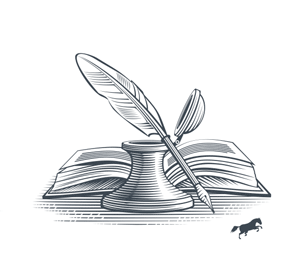 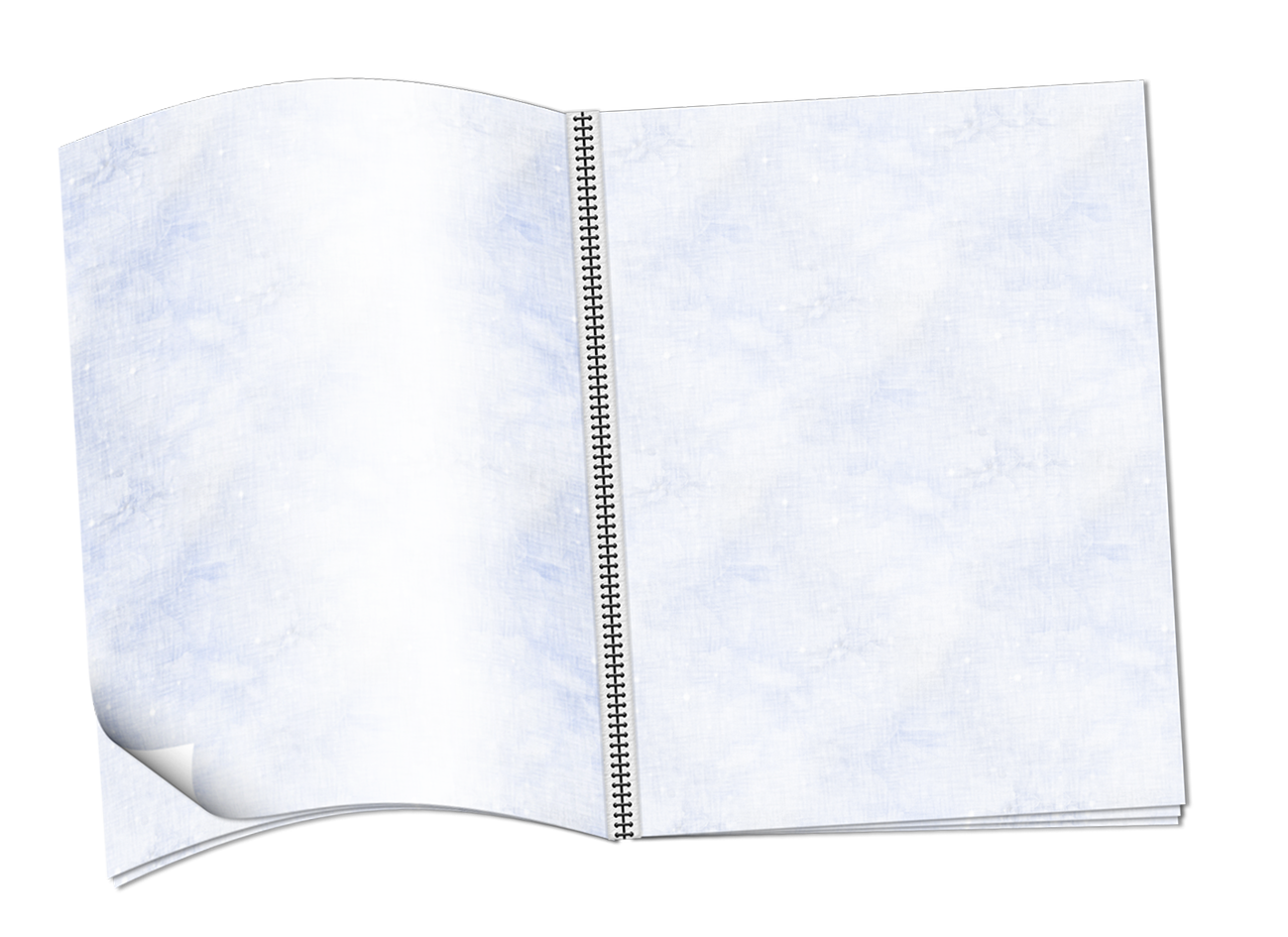 Олицетворение - Наделение неодушевлённого предмета или явления признаками и свойствами человека
Город заснул тревожным сном.
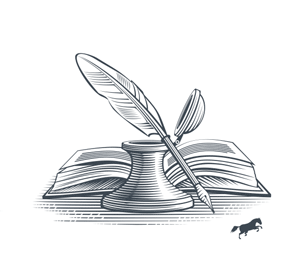 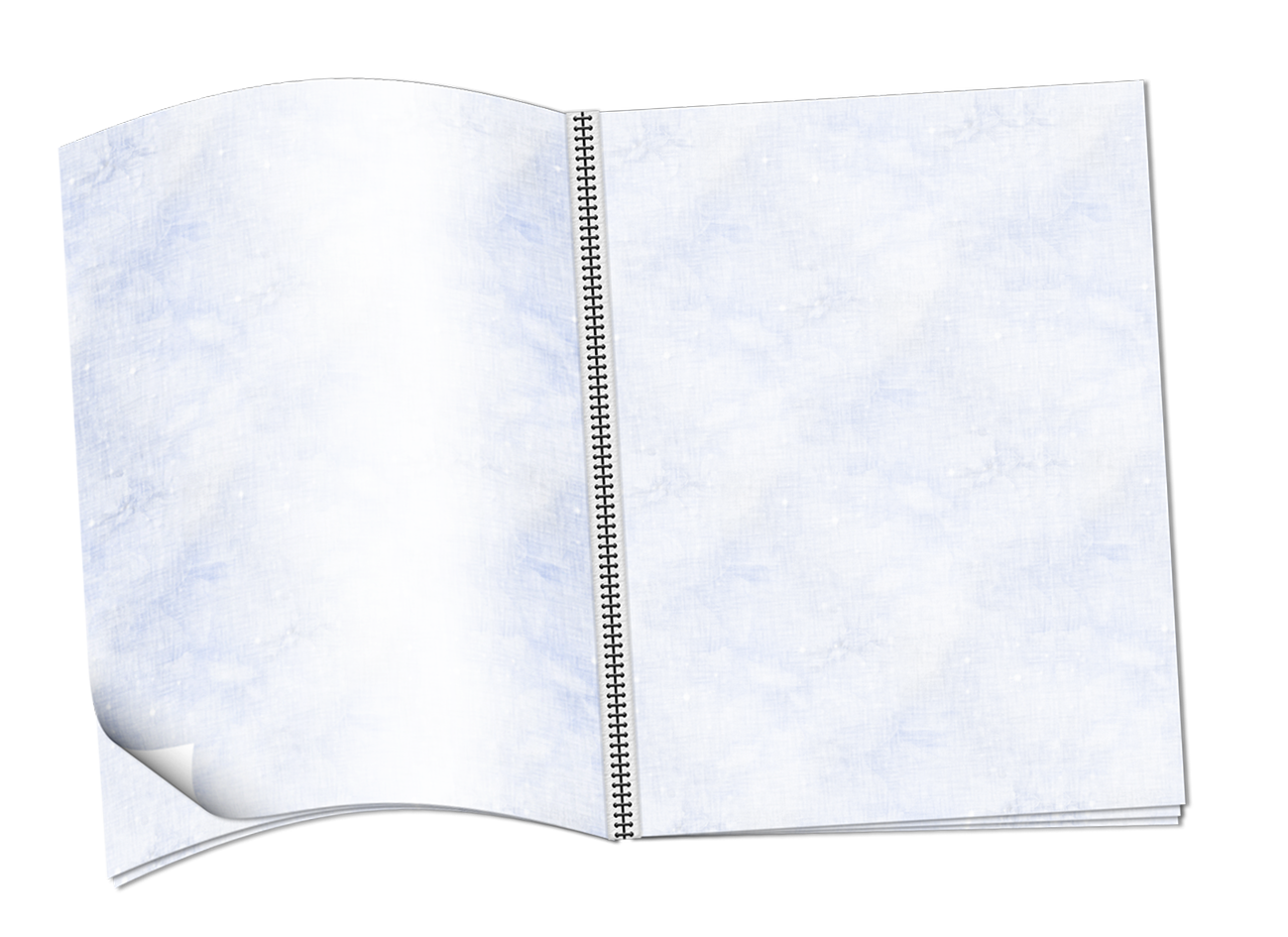 Жадный взгляд,
 царапающий взгляд
Эпитет - Это яркое определение-характеристика предмета, лица или явления
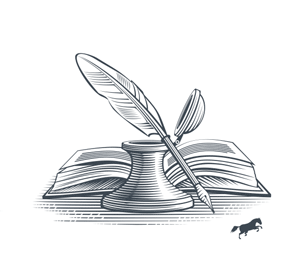 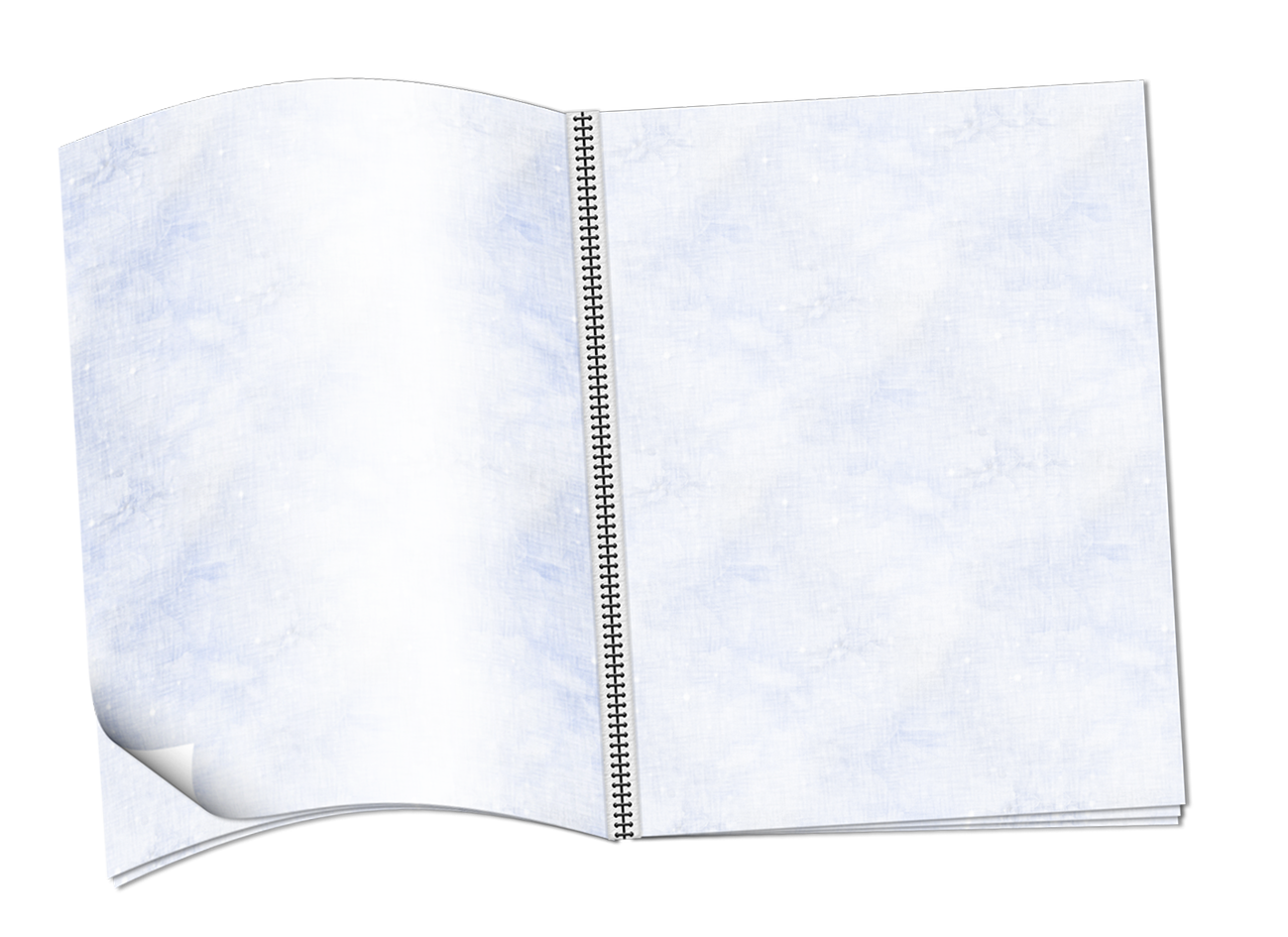 Гипербола - Образное выражение, состоящее в преувеличении
Устал до смерти.
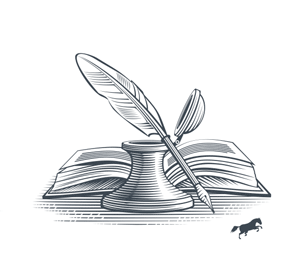 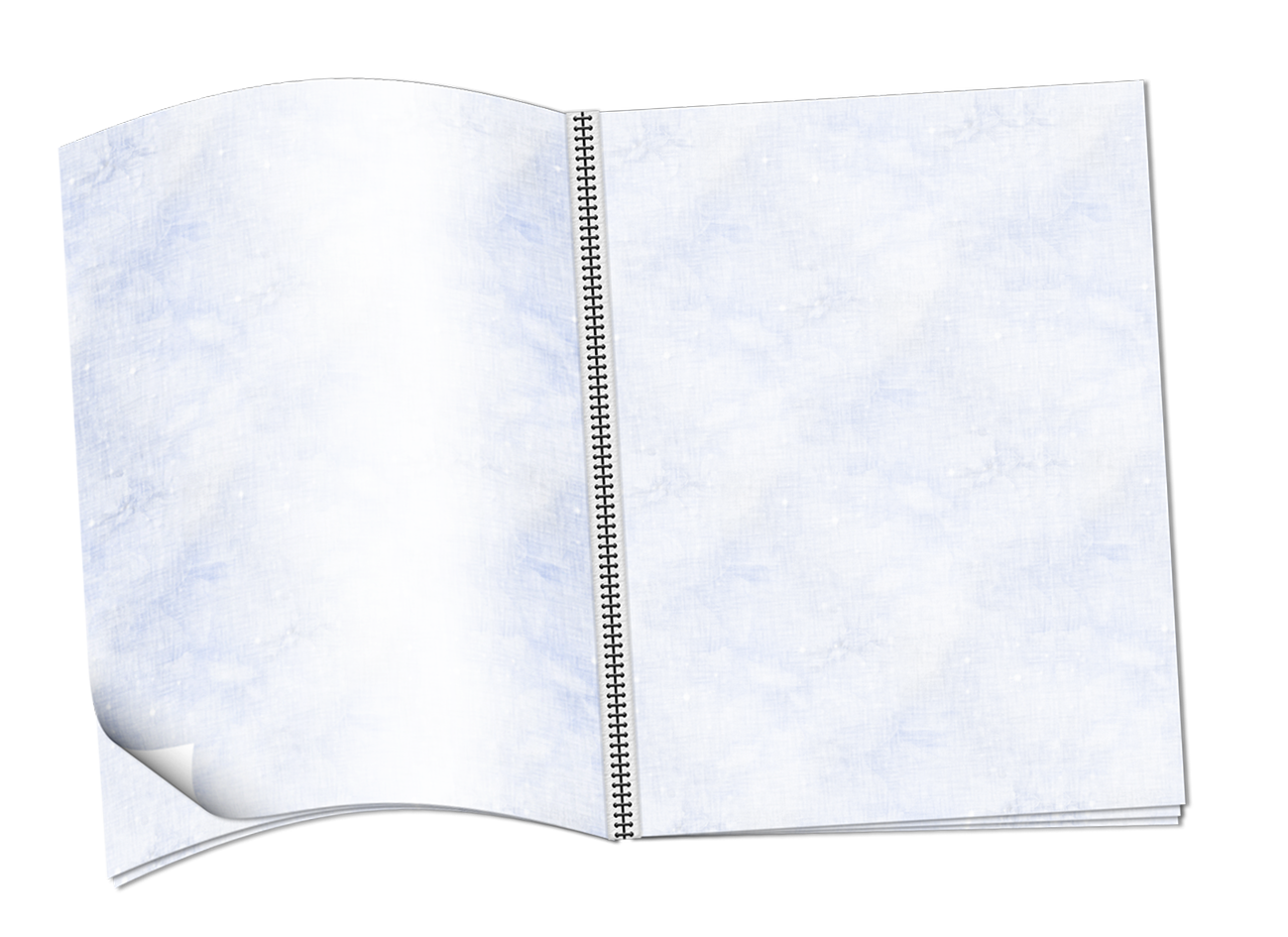 Литота - Образное выражение, состоящее в преуменьшении
Лошадь величиной с кошку.
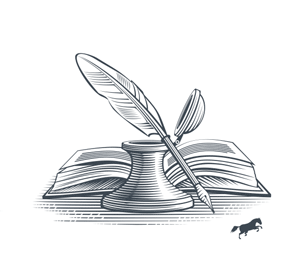 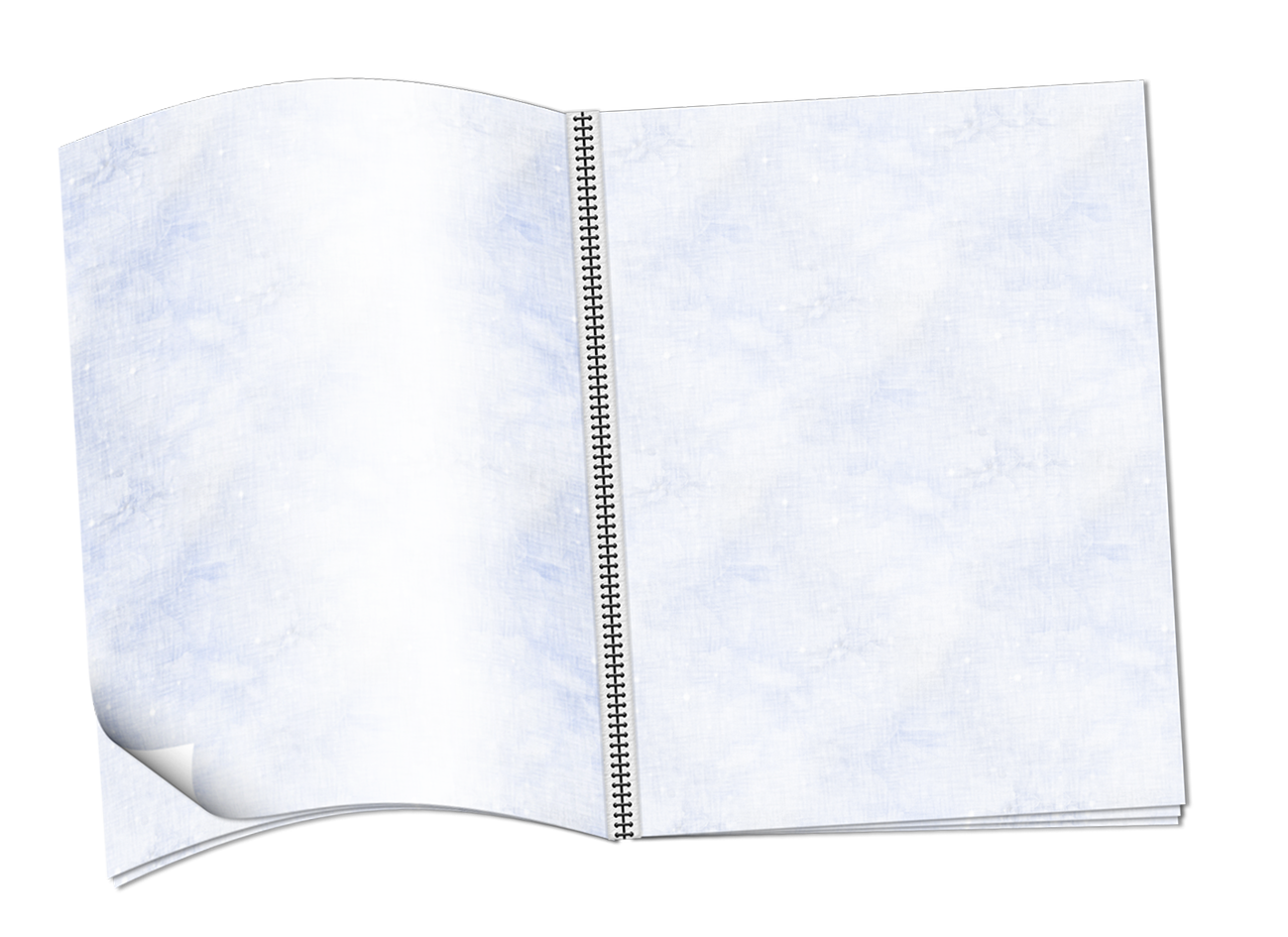 Ирония - вид иносказания, при котором за внешне положительной оценкой (отношение) скрывается насмешка
Откуда, умная , бредешь ты, голова?

( В этих строках крыловской басни – тонкая насмешка над глупостью осла.)
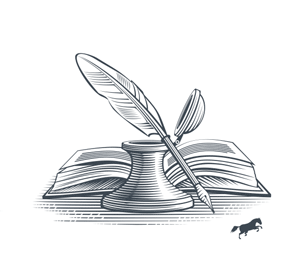 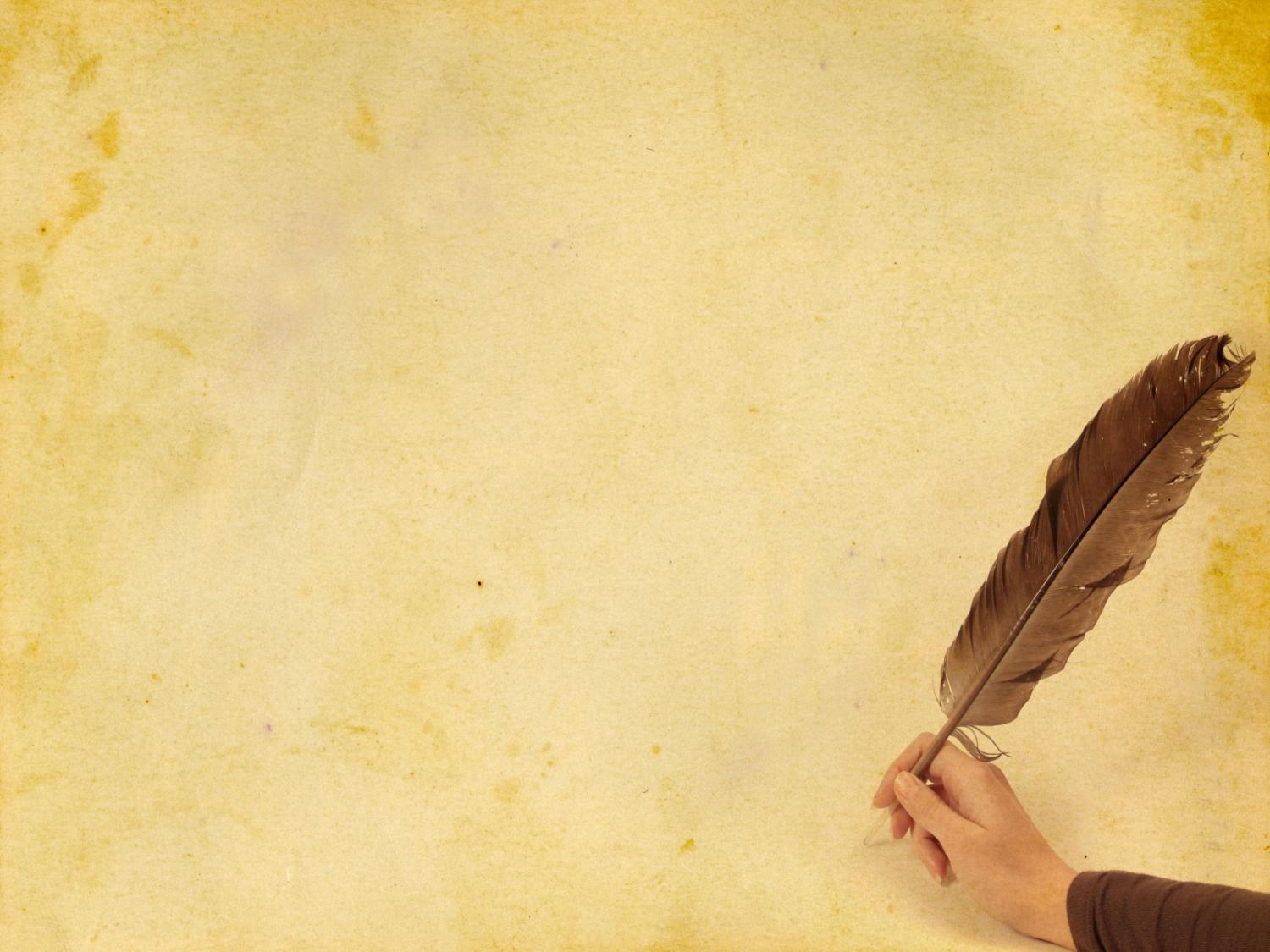 Стилистические фигуры
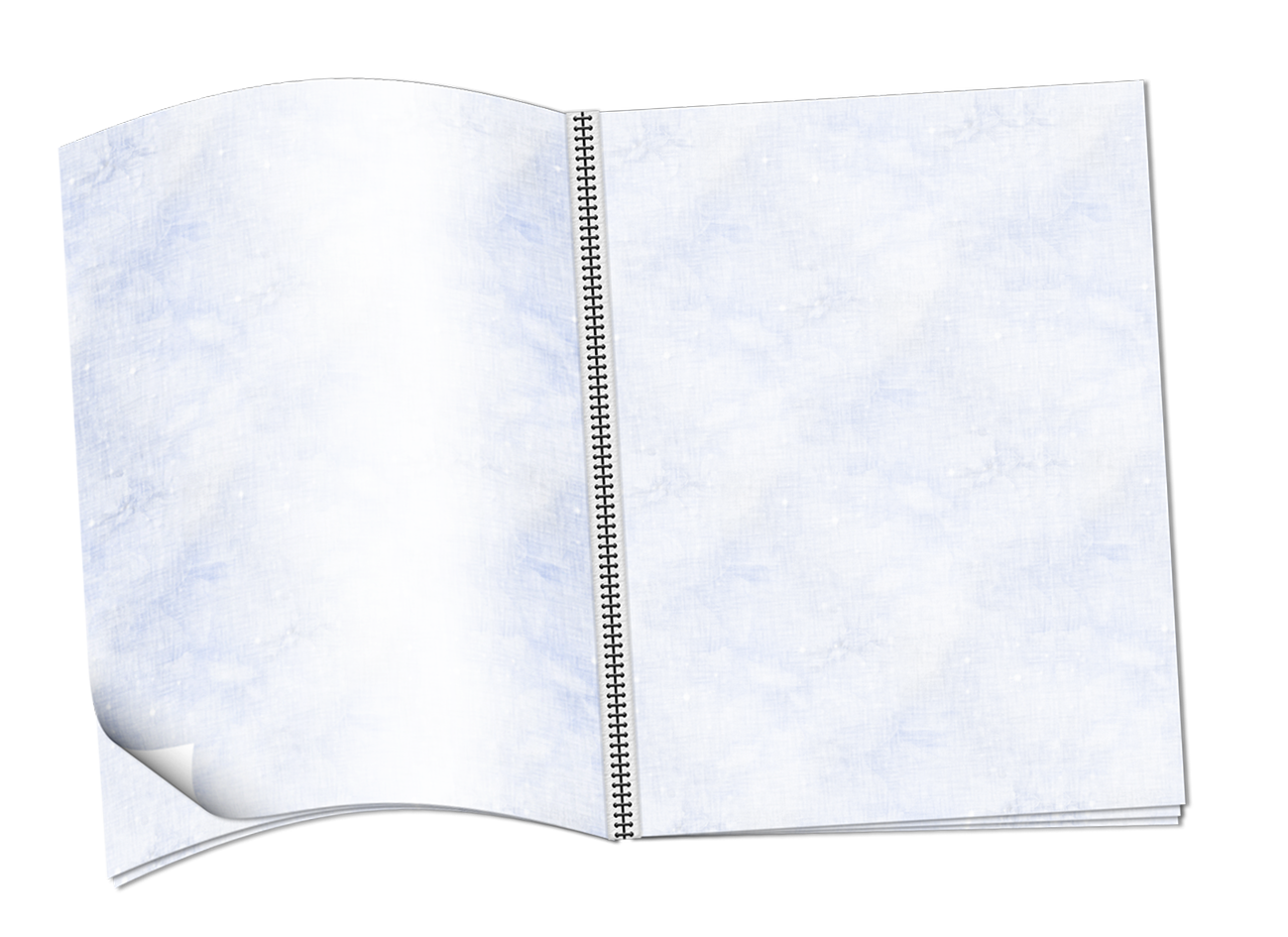 Оксюморон - это соединение несоединимых по смыслу слов
Живой труп,
 убогая роскошь.
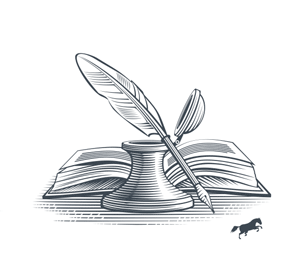 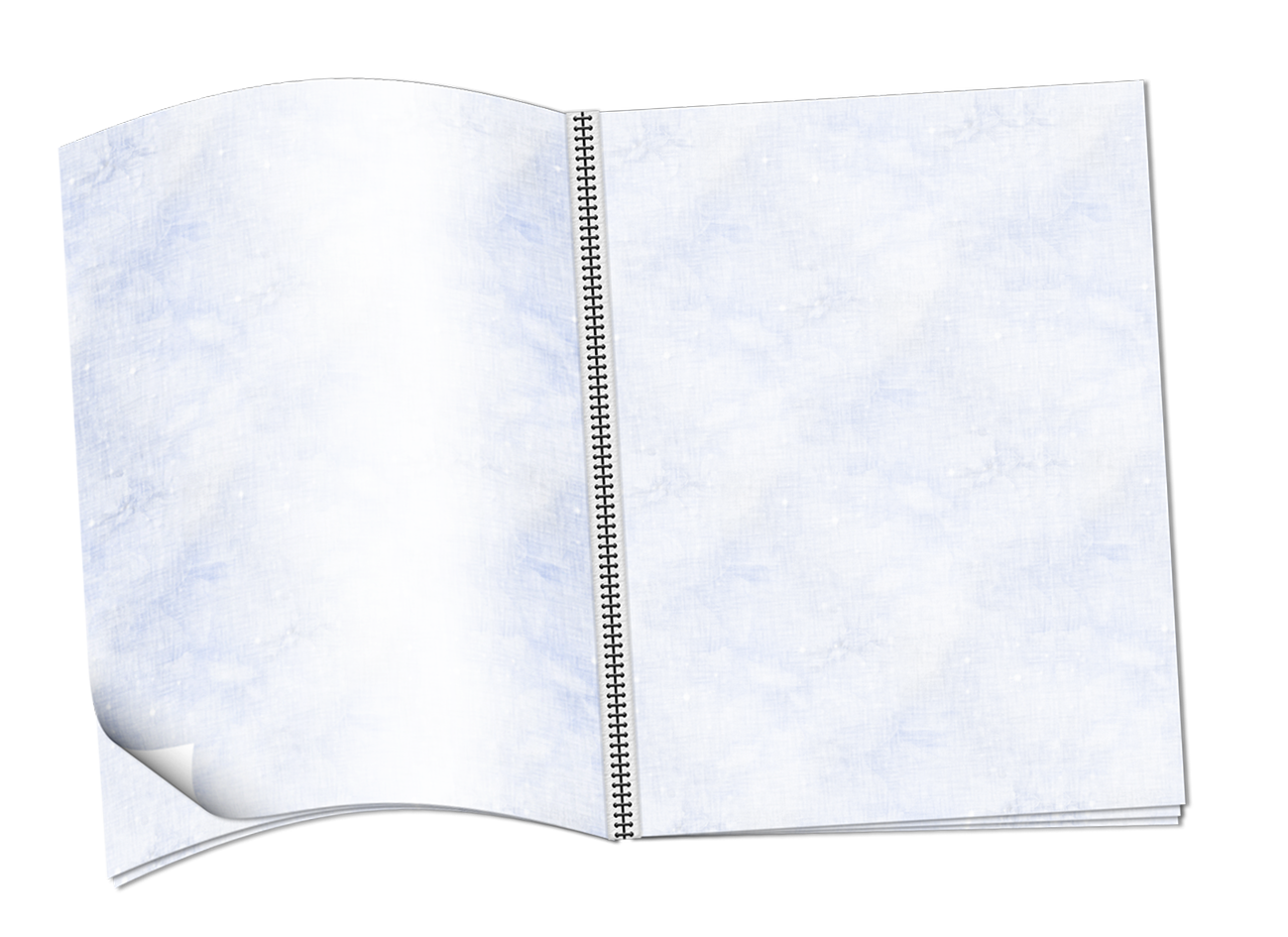 Антитеза – резкое противопоставление понятий, мыслей, образов
Я царь – я раб, 
я червь – я бог!
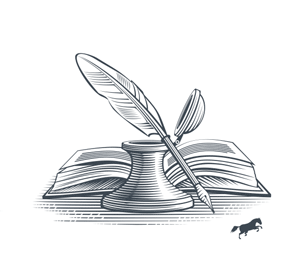 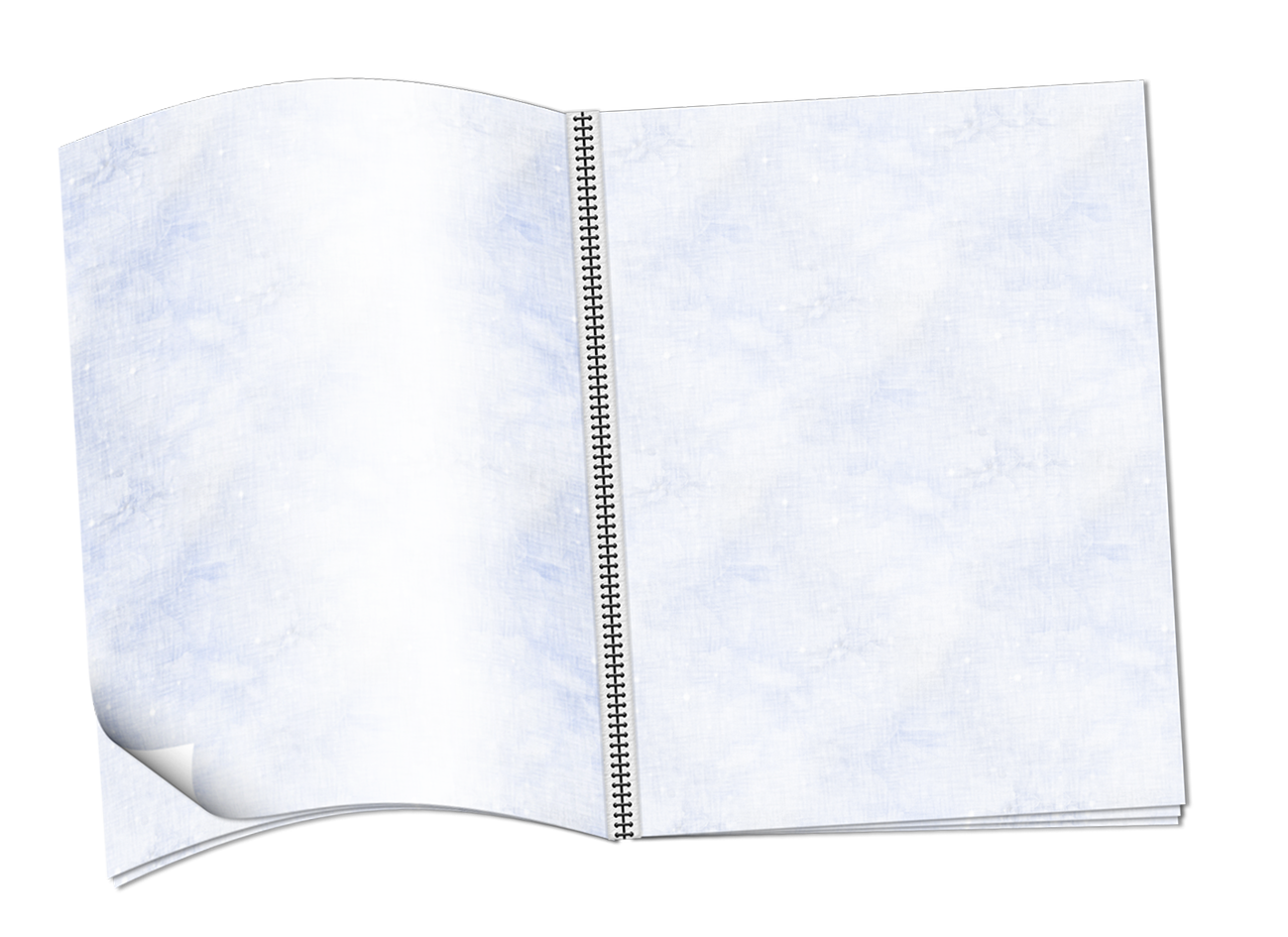 Градация - стилистический прием расположения слов и выражений, а также средств художественной изобразительности по возрастающей или убывающей (нисходящей) значимости
Все разнообразие, вся прелесть, вся красота жизни слагается из света и тени.
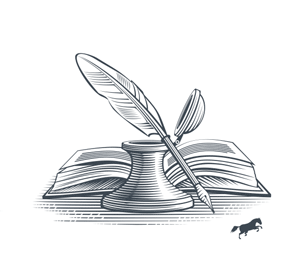 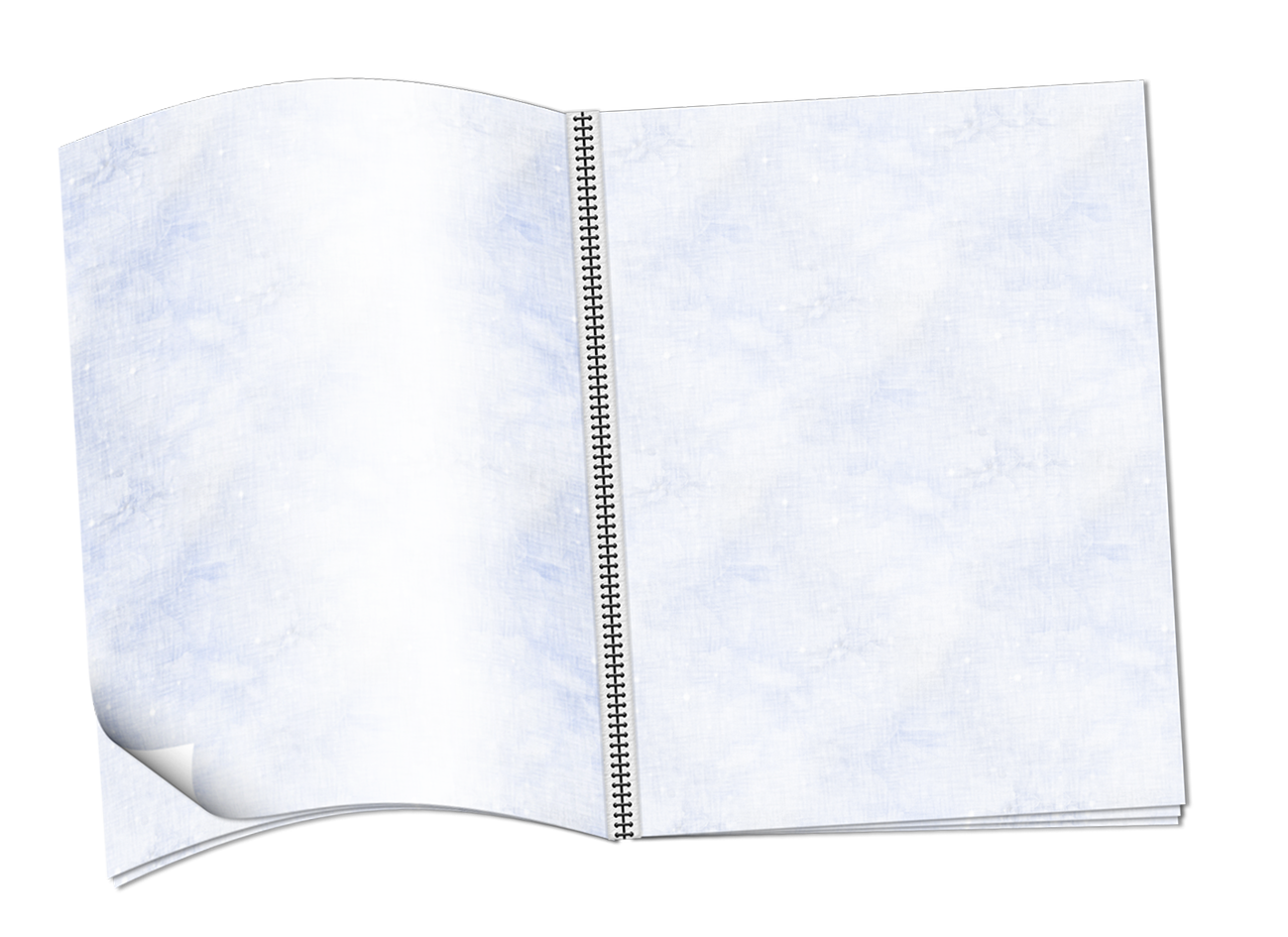 Параллелизм - стилистический прием сходного, параллельного построения смежных фраз, стихотворных строк или строф
Гляжу на будущность с боязнью,
Гляжу на прошлое с тоской.
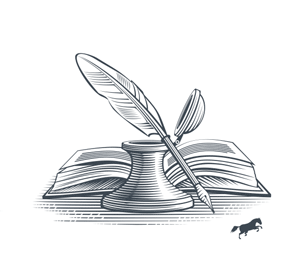 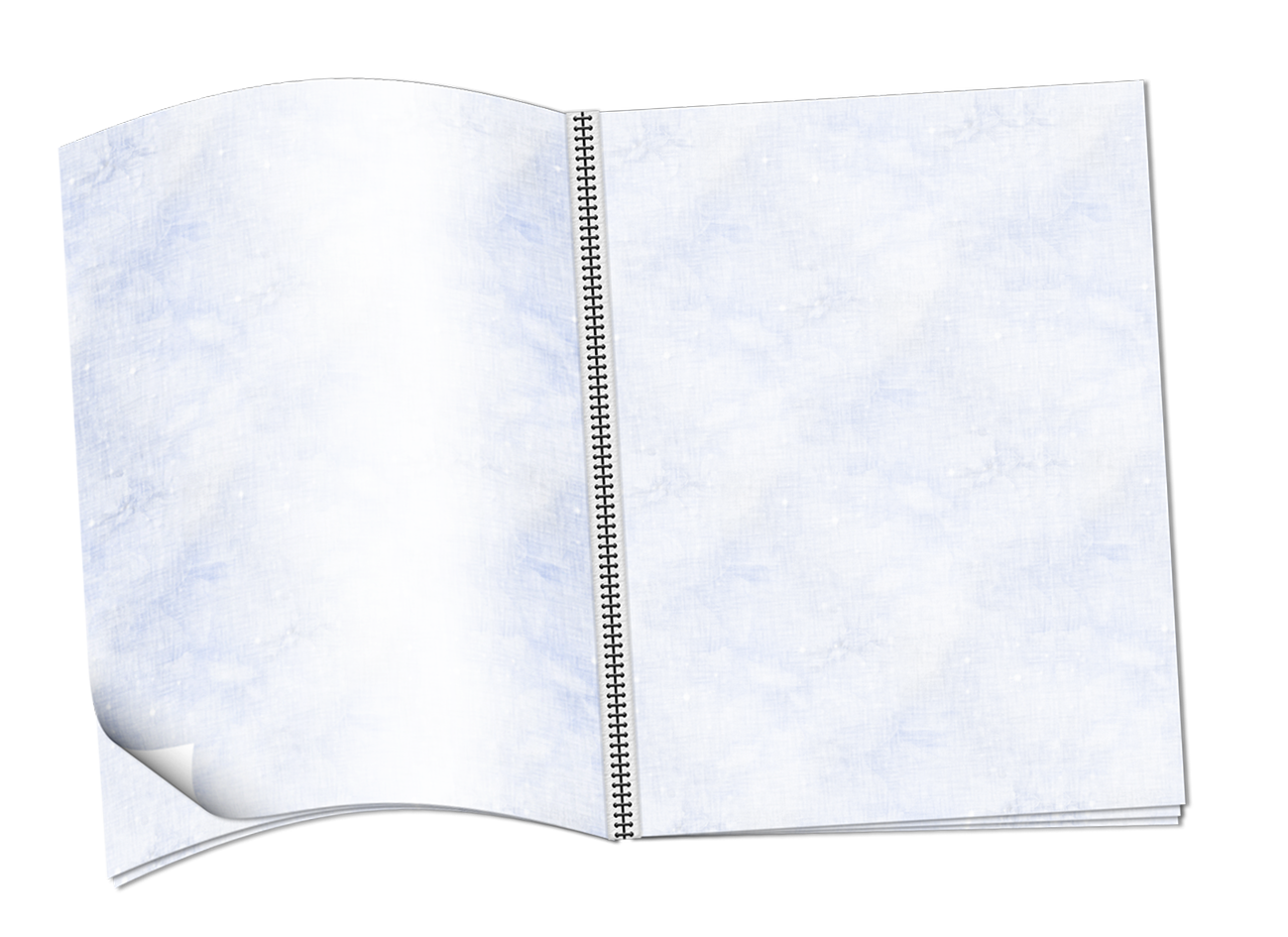 Инверсия - расположение членов предложения в особом порядке, нарушающем обычный (прямой) порядок слов, с целью усилить выразительность речи
Вышел месяц ночью тёмной…
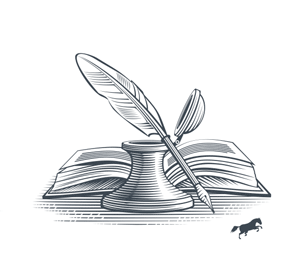